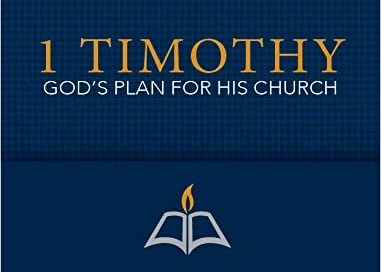 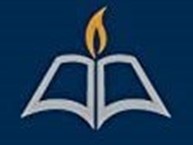 Special Groups in the Church
1 Timothy 5:1-25
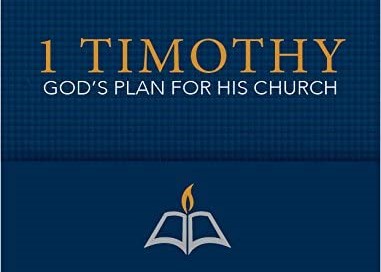 Wisdom for Timothy’s work
1-2  Age and Gender groups
3-8  Widows in the Church
9-16  Enrolled widows
17-25 Relationship with Elders
23 Medical advice for Timothy
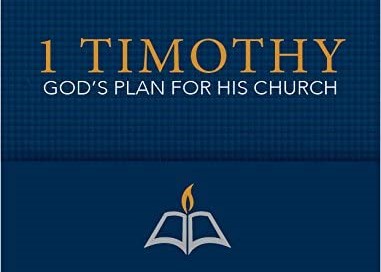 Respect for all (age/gender) 1-2
Correction with proper respect
Older men (as a father)
Older women (as a mother)
Younger men (as brothers)
Younger women (as sisters) 
     (Treat everyone like they are family)
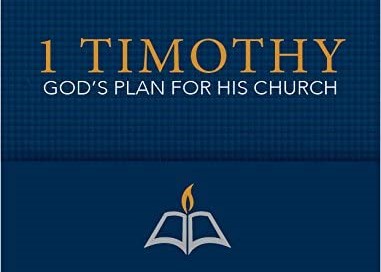 Honoring widows 3-8
Widows who have family for support
True widows (no family support)
Left Alone 
Continues in her faith
The widow who lives in pleasure
   (God is pleased when families show this care)
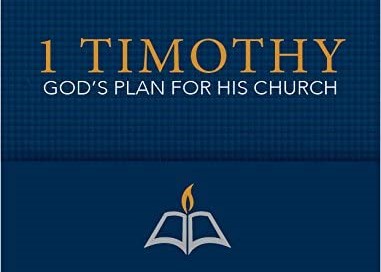 Enrolled widows 9-16
Certain widows may make special commitment
Serve the congregation/receive support
Guidelines (age, past faithful experience)
Younger widows should live normal life
Marry, raise children, manage household
Don’t give occasion for reproach
     (Christians should take this responsibility)
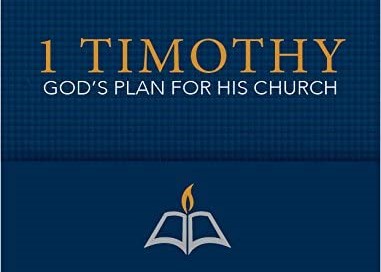 Relationship with elders 17-25
Elders who rule well are worthy of support
From the OT – principle of muzzling ox Deut 25:4
From the NT – Jesus’ own words Luke 10:7
Correcting elders on basis of witnesses
Don’t be hasty to appoint elders 
  (Some personal medical advice for Timothy)
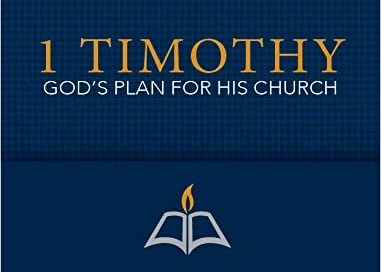 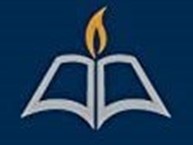 Special Groups in the Church
1 Timothy 5:1-25